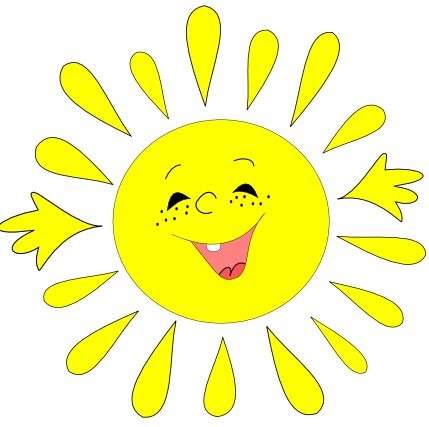 Современные здоровье-сберегающие технологии для детей с ОНР(общим недоразвитием речи )
Презентацию подготовила:
Тарасова В.И.
Воспитатель высшей квалификационной категории МДОУ «Детский сад №43 комбинированного вида»
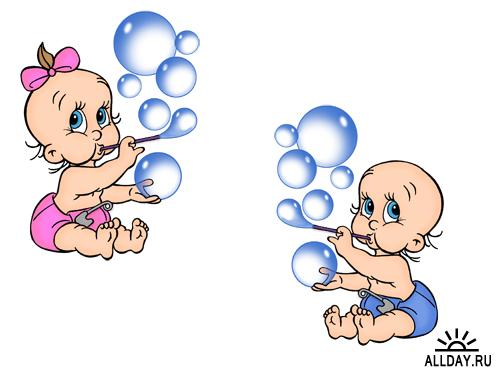 Сохранение и укрепление здоровья, как во время непосредственной образовательной деятельности, так и в свободное время особенно важны для детей с нарушениями речи.
Современные здоровье- сберегающие технологии:
Технологии сохранения и стимулирования здоровья
Технологии обучения здоровому образу жизни
Коррекционные технологии
Технологии сохранения и стимулирования здоровья:
Динамические паузы
Ритмопластика
Логоритмика
Подвижные и спортивные игры
Релаксация
Гимнастика пальчиковая
Гимнастика для глаз
Гимнастика дыхательная 
Артикуляционная гимнастика
Гимнастика бодрящая
Гимнастика корригирующая.
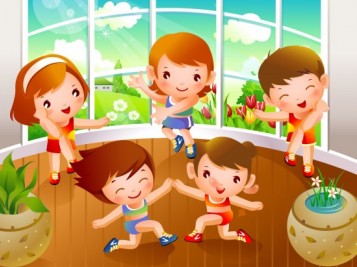 Технологии обучения здоровому образу жизни:
Проблемно-игровые (игротреннинги и игротерапия)
Коммуникативные игры
Самомассаж, точечный самомассаж
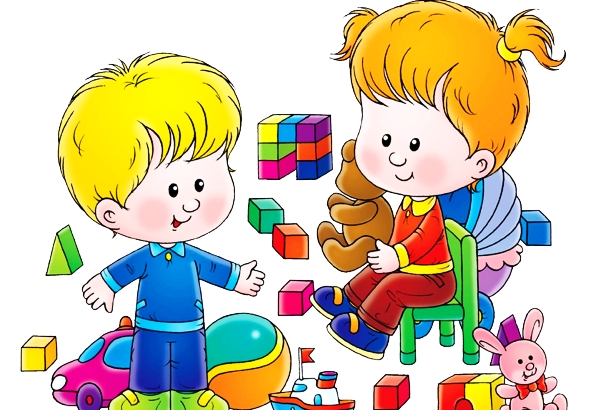 Коррекционные технологии:
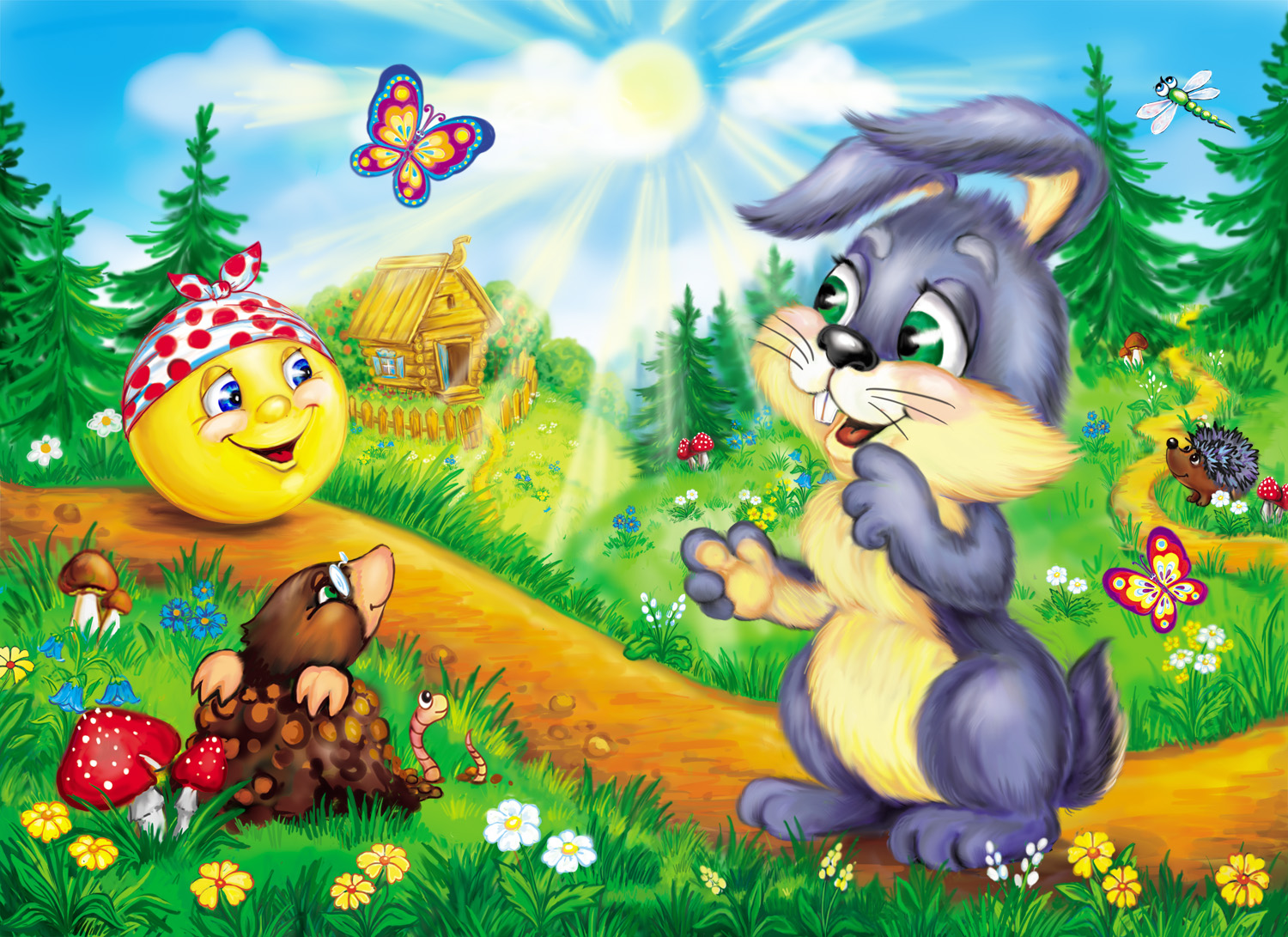 Арттерапия
Технологии музыкального воздействия
Сказкотерапия.
Фонетическая ритмика
Физкультурно-оздоровительные технологии:
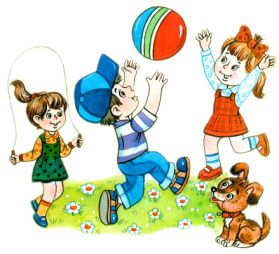 Физкультурные занятия
Утренняя гимнастика
Спортивные досуги и развлечения
Подвижные игры
Результаты здоровьесберегающих технологий:
Стойкая мотивация на здоровый образ жизни
Полноценное и неосложненное развитие
Реабилитация отклонения в развитии личности ребенка
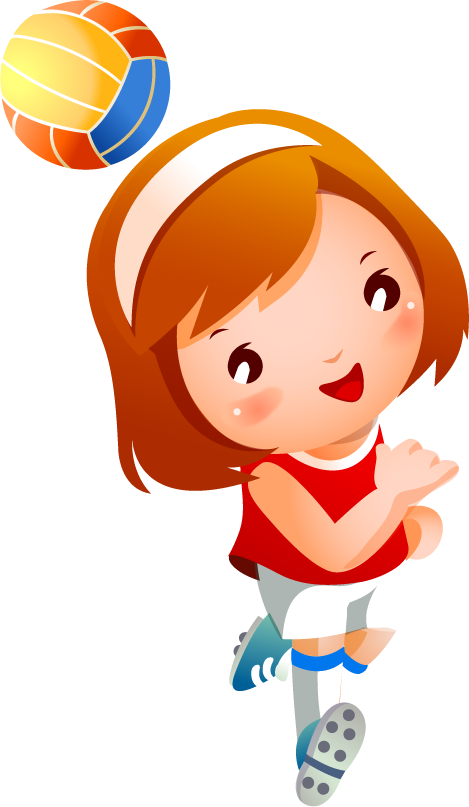 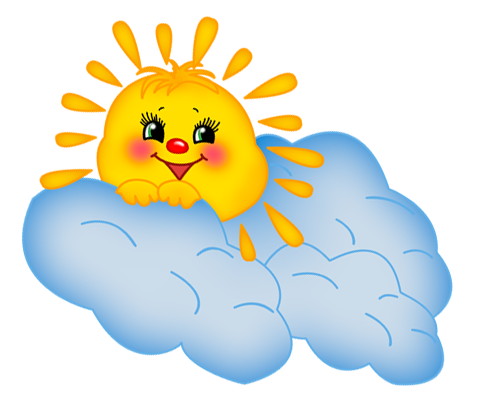 Спасибо за внимание!